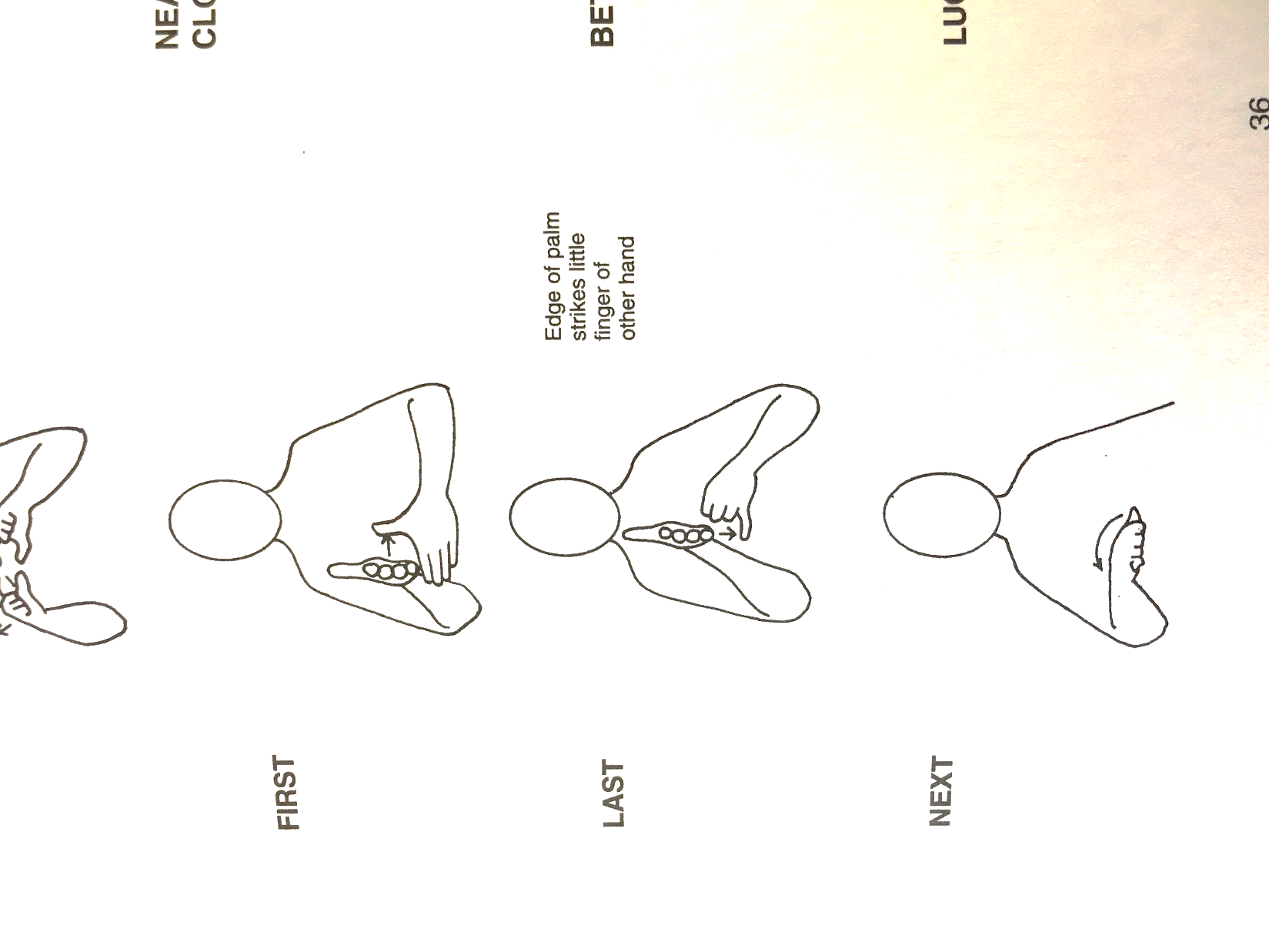 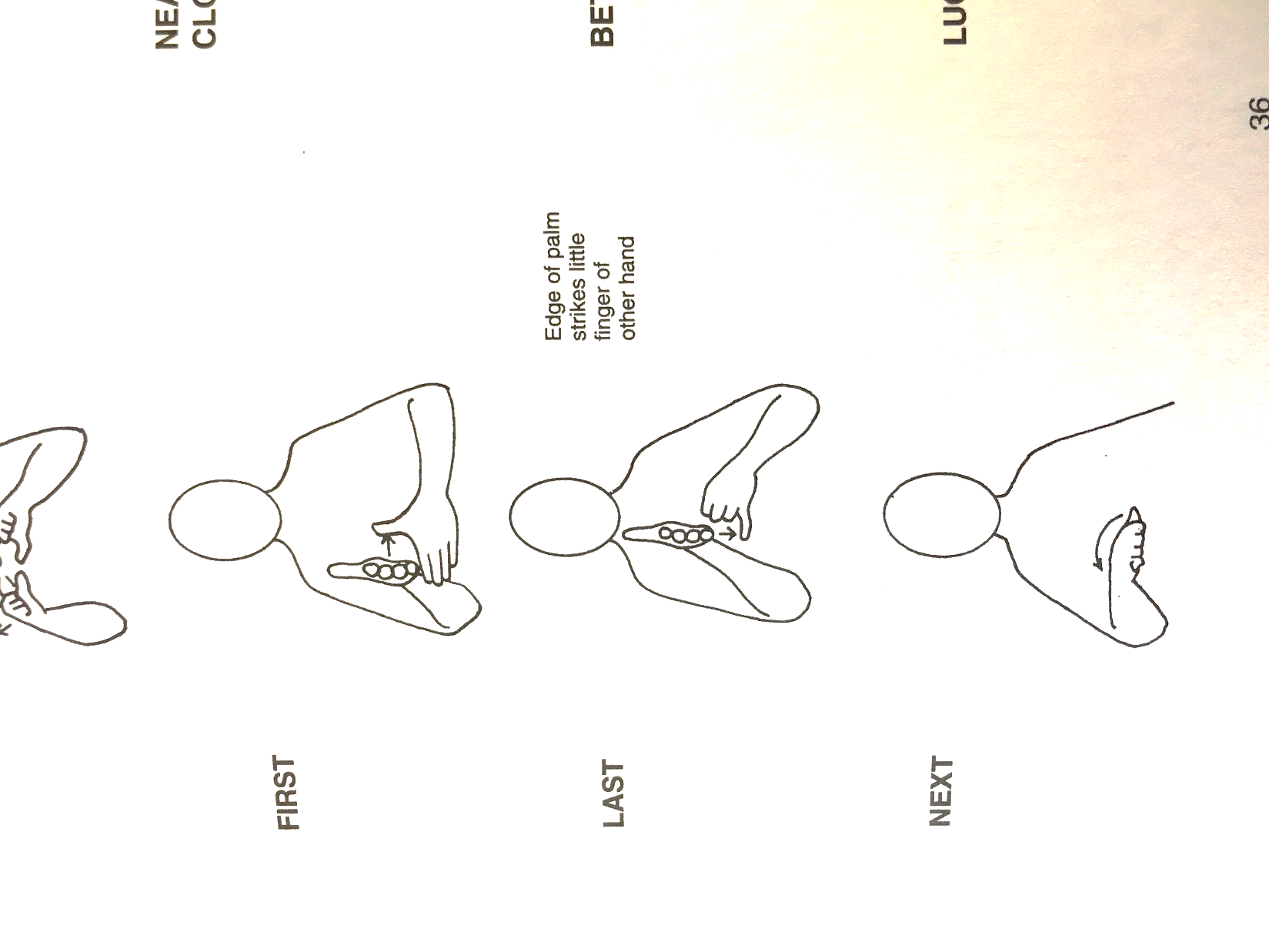 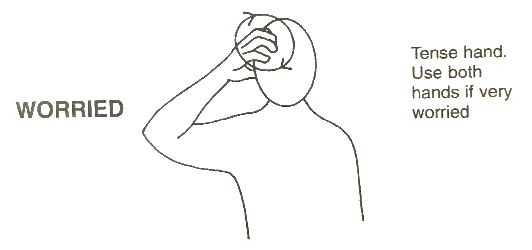 Next
Worried
First